Foundation for Food 
and Agriculture Research
ASTA Annual MeetingJune 2016
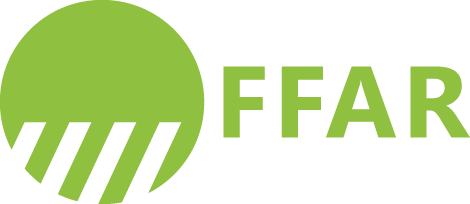 Overview
Intro to FFAR
Current Programs
Opportunities for Collaboration
Q&A
Who We Are
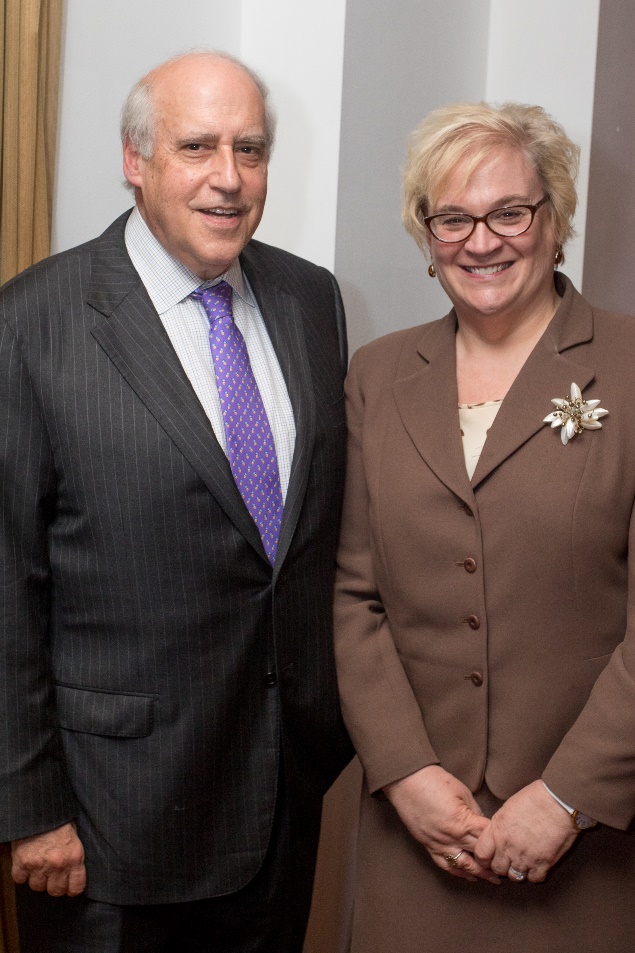 Independent 501 (c) (3) organization
20-Member Board of Directors 
Chaired by former Secretary of Agriculture Dan Glickman 
Established by the 2014 Farm Bill with $200M to increase food and agriculture research and complement and further the work of the USDA
History of FFAR
Created in the 2014 Farm Bill
$200M investment and obligation to match
Governed by a Board of Directors, advised by expert Councils
Tasked with complementing USDA research
Who We Are - Board
5 Ex oficio Members

Thomas Vilsack Secretary of Agriculture
Dr. France Córdova, Chair, National Science Foundation 
Dr. Catherine Woteki, Chief Scientist and Under Secretary for Research, Education and Economics, USDA
Dr. Sonny Ramaswamy, NIFA Director, USDA  
Dr. Chavonda Jacobs-Young, AFRI Administrator, USDA
5
Who We Are - Board
14 Voting Members

Dr. Kathryn J. Boor, Cornell University
Dr. Doug Buhler, Michigan State University
Dr. Nancy Creamer, North Carolina State University
Dr. Deborah Delmer, University of California Davis
Hon. Dan Glickman, Chairman of the Board, Aspen Institute 
Dr. Rob Horsch, Bill and Melinda Gates Foundation
Ms. Pamela Johnson, National Corn Growers Association
Dr. Mark Keenum, Mississippi State University
Dr. Michael Ladisch, Purdue University
Dr. Christopher Mallett, Cargill Inc.
Dr. Terry F. McElwain, Washington State University
Dr. Stanley Prusiner, University of California - San Francisco
Dr. Yehia “Mo” Saif, Ohio State University
Dr. Barbara Schaal, Washington State University
Dr. Alton Thompson, University of Maryland, Eastern Shore
6
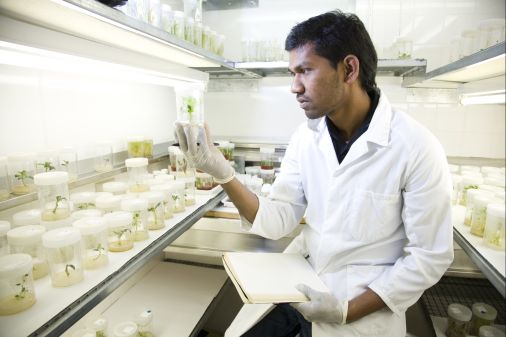 How We Work
Fund cutting-edge research and development through grants and challenges
Build unique public-private partnerships 
Work in the pre-competitive space
Convene stakeholders and thought leaders to foster collaboration
Build human capacity to advance innovation
Utilize social, physical, and biological sciences to answer research questions
Partnership
Public-private partnership is a key part of FFAR’s operating model 
Precompetitive space
All projects require matching funds from a non-Federal partner; FFAR's ability to leverage and multiply dollars sets the foundation apart
Charged with complementing and furthering USDA-funded efforts
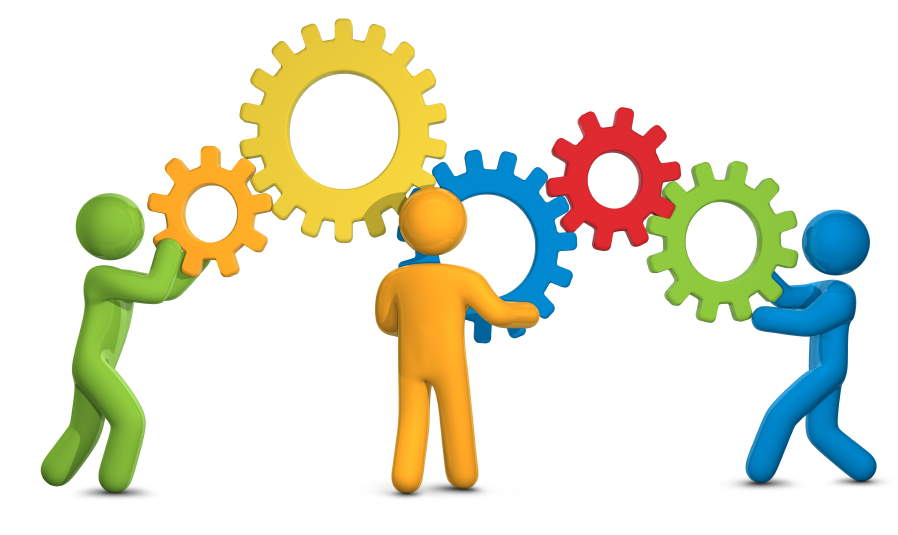 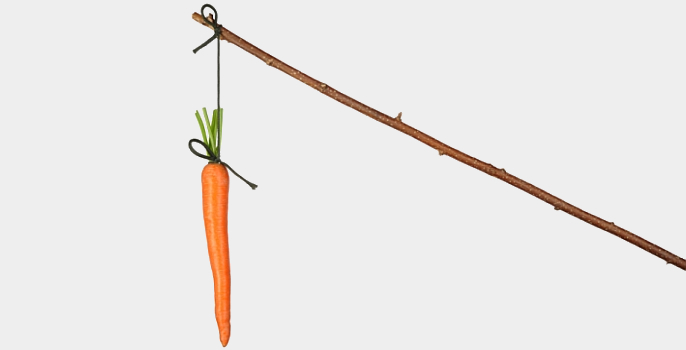 Public-Private Partnership Incentives
Private sector incentives:
Corporate social responsibility
More rapidly develop products where there are common obstacles to advancement 
Cost savings 
Get direct access to important fundamental research 
Access to academic expertise and excellence
Bring in students and trainees
Public Sector incentives:
 Address real world problems
Generate research that is transferred quickly to the economy
Get access to resources and data otherwise unattainable
Access to excellent scientists
Pre-competitive Space
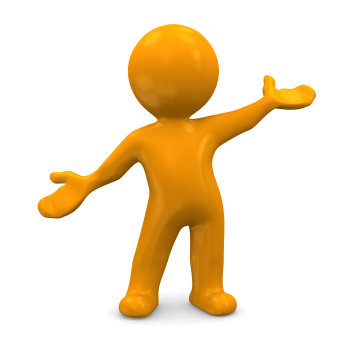 Area of research where outcomes offer no particular advantage relative to peers and where there is potential to positively impact all parties equally.   Allows resources and data to be readily shared.
Research Target Areas
More Productive, 
Sustainable Agriculture
Better Health Through Food
Transforming Soil Health
Optimizing Agricultural Water Use
Enhancing sustainable farm animal resilience, productivity and health 
Improving Plant Efficiency
Achieving a deeper understanding of nutrition and healthy food choices
Managing food production systems to enhance human nutritional outcomes
Spurring food system innovation
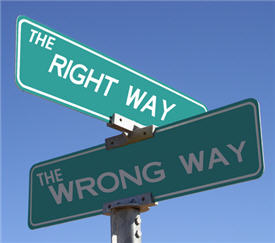 Advisory Councils
FFAR issued a public call for leading scientists or stakeholders to serve on inaugural Advisory Councils, covering seven research areas.
Duties (primarily virtual):
Make programmatic recommendations.
Identify emerging issues of interest. 
Review applications pending in respective topic areas.
Identify potential partners with whom the Foundation might work. 

Members to begin 3-year terms: Spring 2016.
12
[Speaker Notes: (There is a slide of 7 target areas at the end of the presentation)

1 nominee per area per organization
Also looking for an excellent soil health scientist and development director.]
Sample of Current FFAR Programming
New Innovator Award
Unmet Need: Support and spotlight the next generation of scientists pursuing innovative research in food and ag. 
Total of $600,000/ 3 years, including match
Awardees will be announced in Fall 2016.
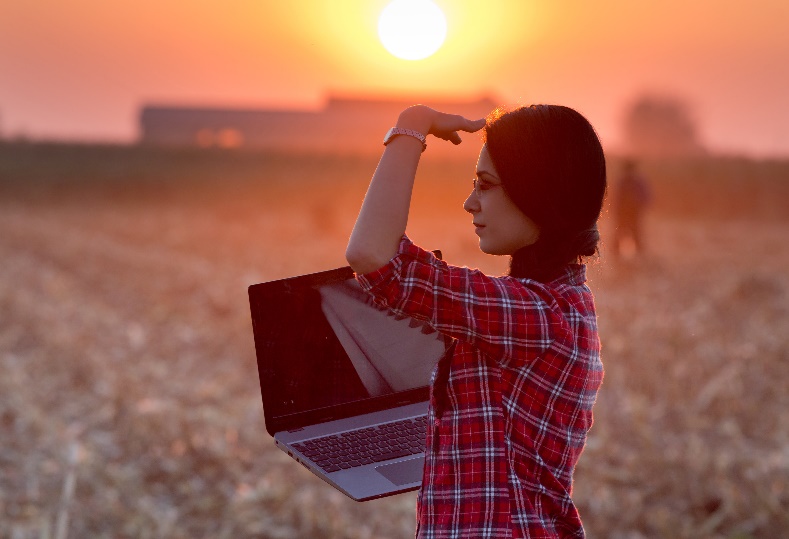 National Prize for Food and Agriculture Science
Prestigious recognition through the National Academy of Sciences and $100,000 prize for mid-career scientists in food and agriculture
Rapid Outcomes from Agricultural Research
Unmet need: Rapid deployment of funds for R&D and extension in the event of sudden and unanticipated threats caused by agricultural pests and pathogens 
Criteria: Acute, national/regional, tangible outcomes
In partnership with commodity consortia.
Expected to launch in Fall 2016.
Events on the Horizon
Convening Events
Phytobiome: July 29th, Tampa, Florida
They phytobiome consists of all organisms associated with plants, from insect pests to leaf surface bacteria. Advances in technology to characterize the plant microbiome offer new opportunities to understand the role of the phytobiome in productivity.
Event will scope objectives, budgets and timelines for a phytobiome funding opportunity in pre-competitive space.
FFAR convening events bring together diverse, key stakeholders around emerging issues in food and agriculture research to identify critically important research that help guide FFAR investment decisions.   Stakeholders include participants from academia, private, public and nongovernmental sectors along with end users who will benefit from the research.
Phenotyping: August 30-31st, Purdue University
High throughput phenotyping has the potential to accelerate plant breeding.
Event will explore opportunities for a phenotyping network in the Americas and funding of associated programs.
FFAR Programming in Development
Public Perception of New Breeding Technologies
If we are going to fund research in NBT’s, how do we not walk the same road that we did with transgenics?
Social science research into public understanding of breeding technologies.
Development of framing and metaphors to clearly communicate around NBT’s.
Training opportunities for agricultural industry.
Pollinator Health Fund
A program founded in practice and partnership:
Program proposal based on feedback from researchers, stakeholders, and policy implementers.
Grounded in social, economic and policy realities
Addresses clear gaps in ongoing USDA and NSF-funded research.
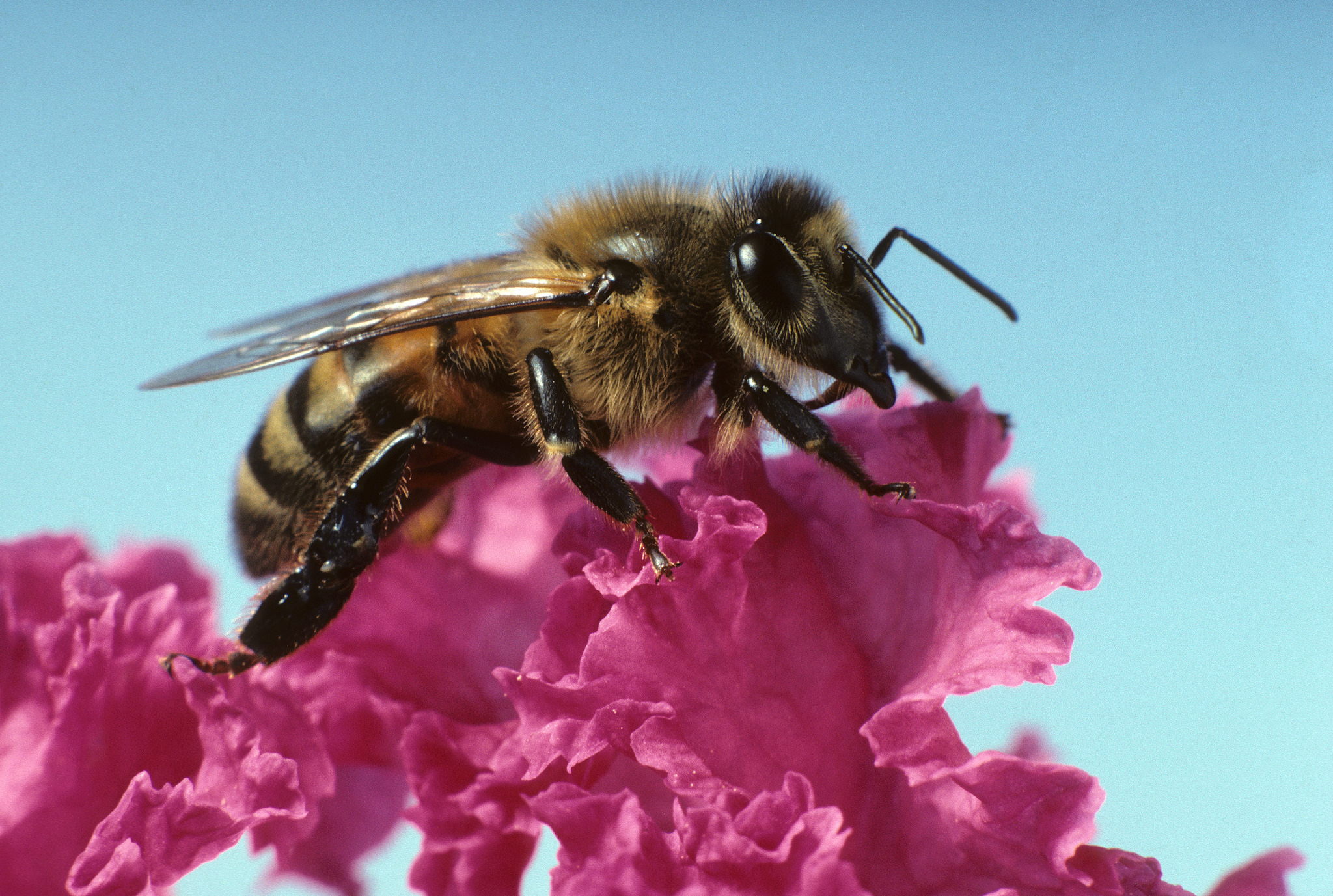 $20,000,000 Funding Goal
Program Focus Areas
Understanding multiple stressors.
Habitat quality, establishment, maintenance.
Technology transfer to field-scale operations.
Outreach and education to underserved groups.
On The Horizon
Continued conversations and consultation with key stakeholders in the food and agriculture community.
Identify future programs that align with our mission. 
Fundraise to support current and future programs.
How to reach out
Contact us directly.
Submit a concept through the FFAR website.
How to Reach Us
Dr. Tawny Mata, Scientific Program Director, tmata@foundationfar.org, 202.836.9957

Renée Bullion, Director of Development, rbullion@foundaitonfar.org, 202.836.9955